Fab9
Hiro Tanaka, 
a director of Social Fabrication Center, 
Keio University

Youka Watanabe
a manager of FabLab Kamakura
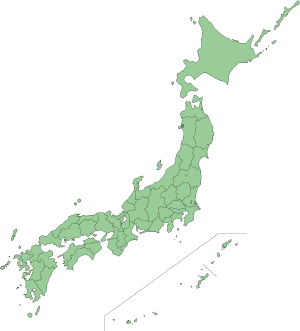 FabLab Tsukuba
FabLab Shibuya 
  + FabCafe
FabLab  Kamakura
FabLab  Kamakura
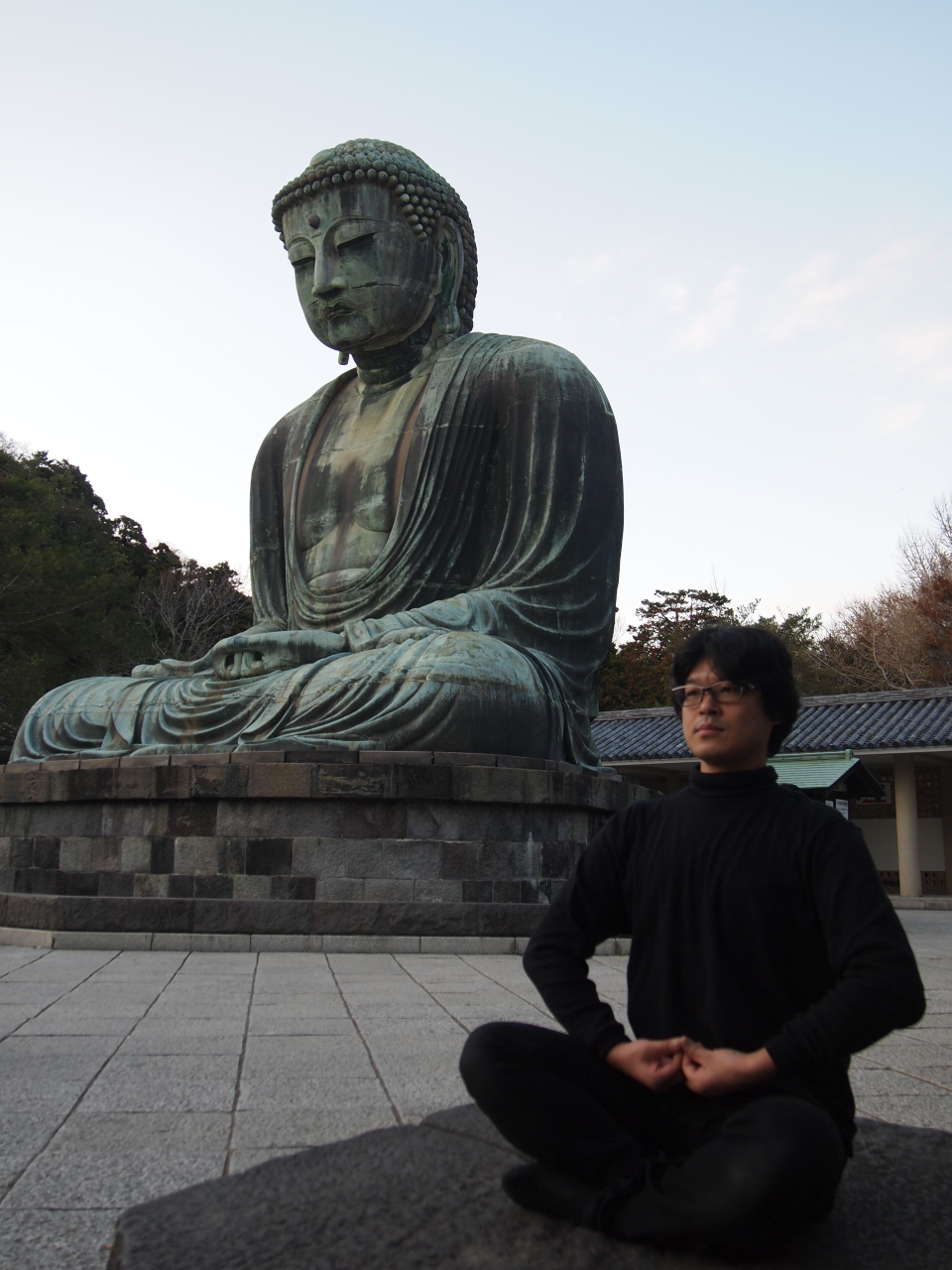 [Speaker Notes: Let me move on to what is fablab japan?]
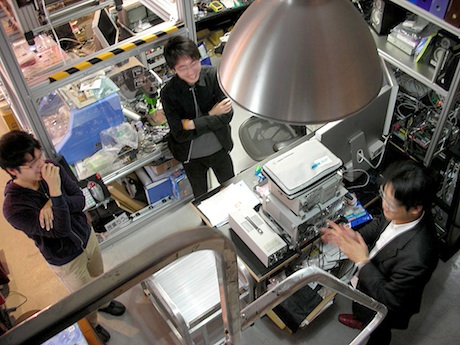 FabLab Tsukuba
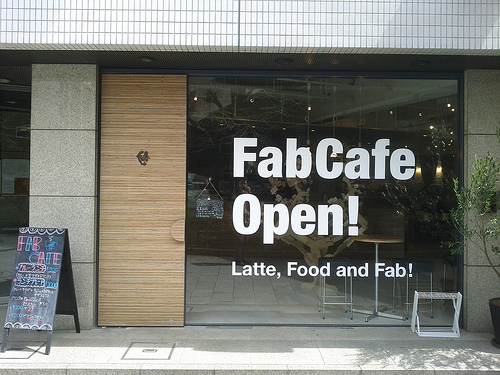 Fab Cafe in Shibuya (the central Tokyo)
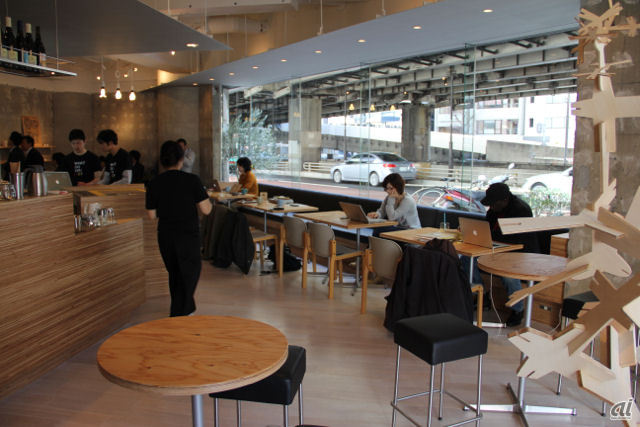 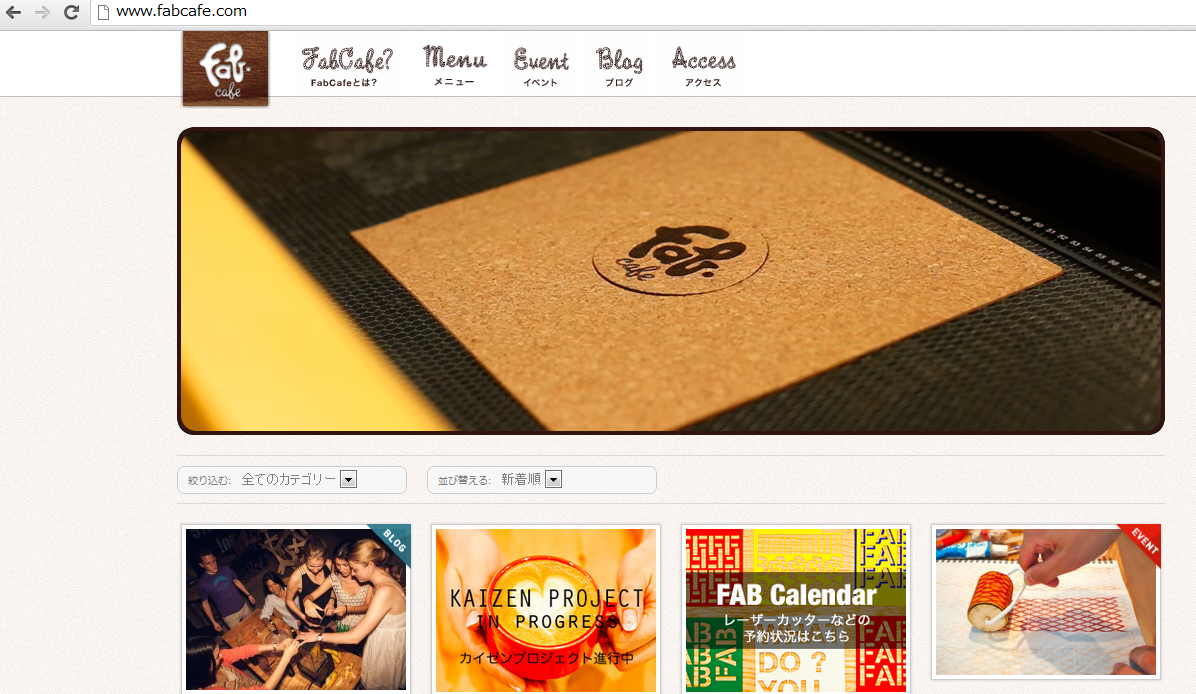 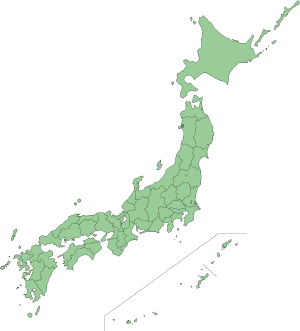 FabLab Sapporo
Keio University 
Social Fabrication Center
FabLab Tsukuba
FabLab Kansai
FabLab Shibuya 
  + FabCafe
FabLab  Kamakura
f.Lab/ FabLab Ogaki
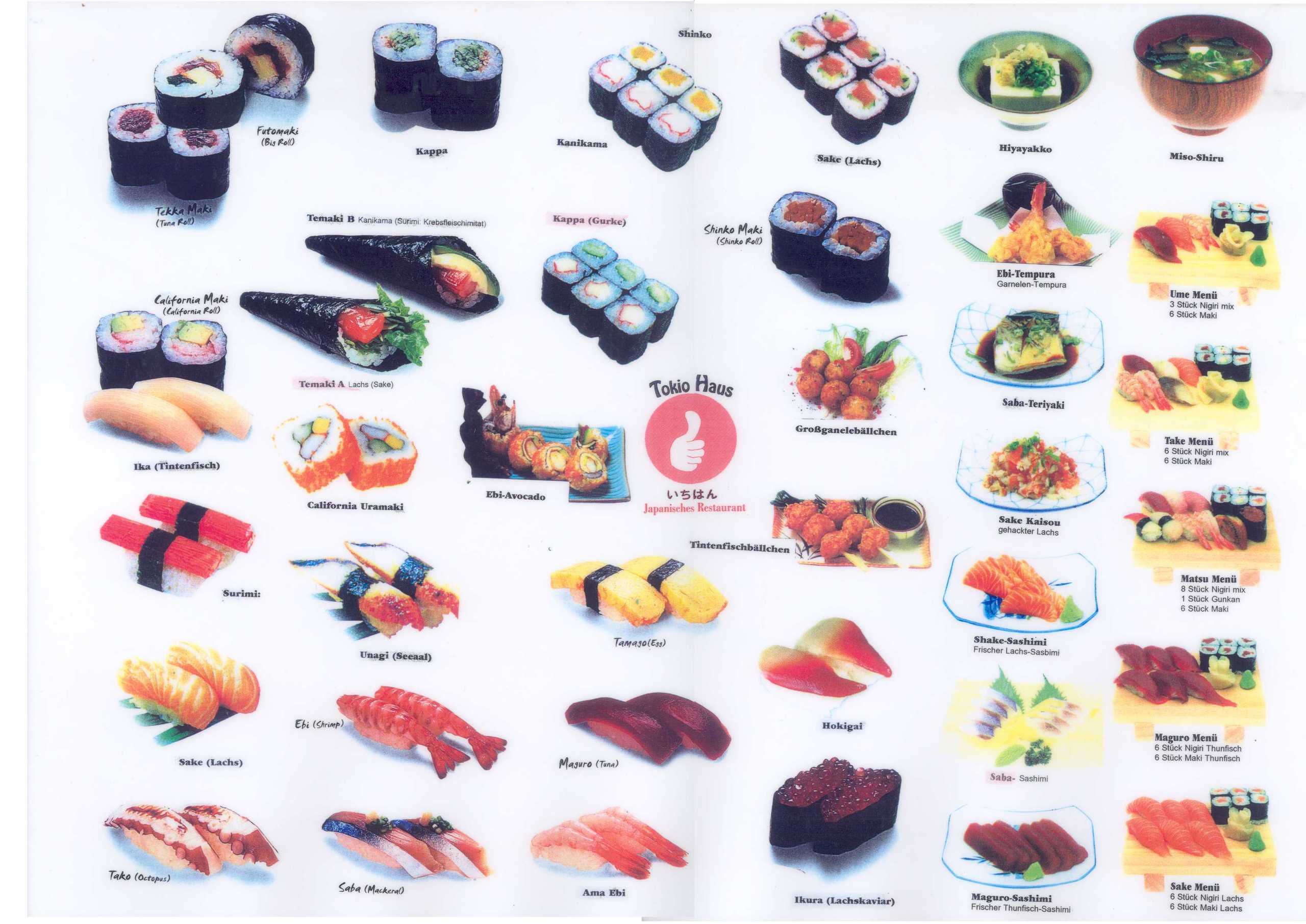 Modular Design!
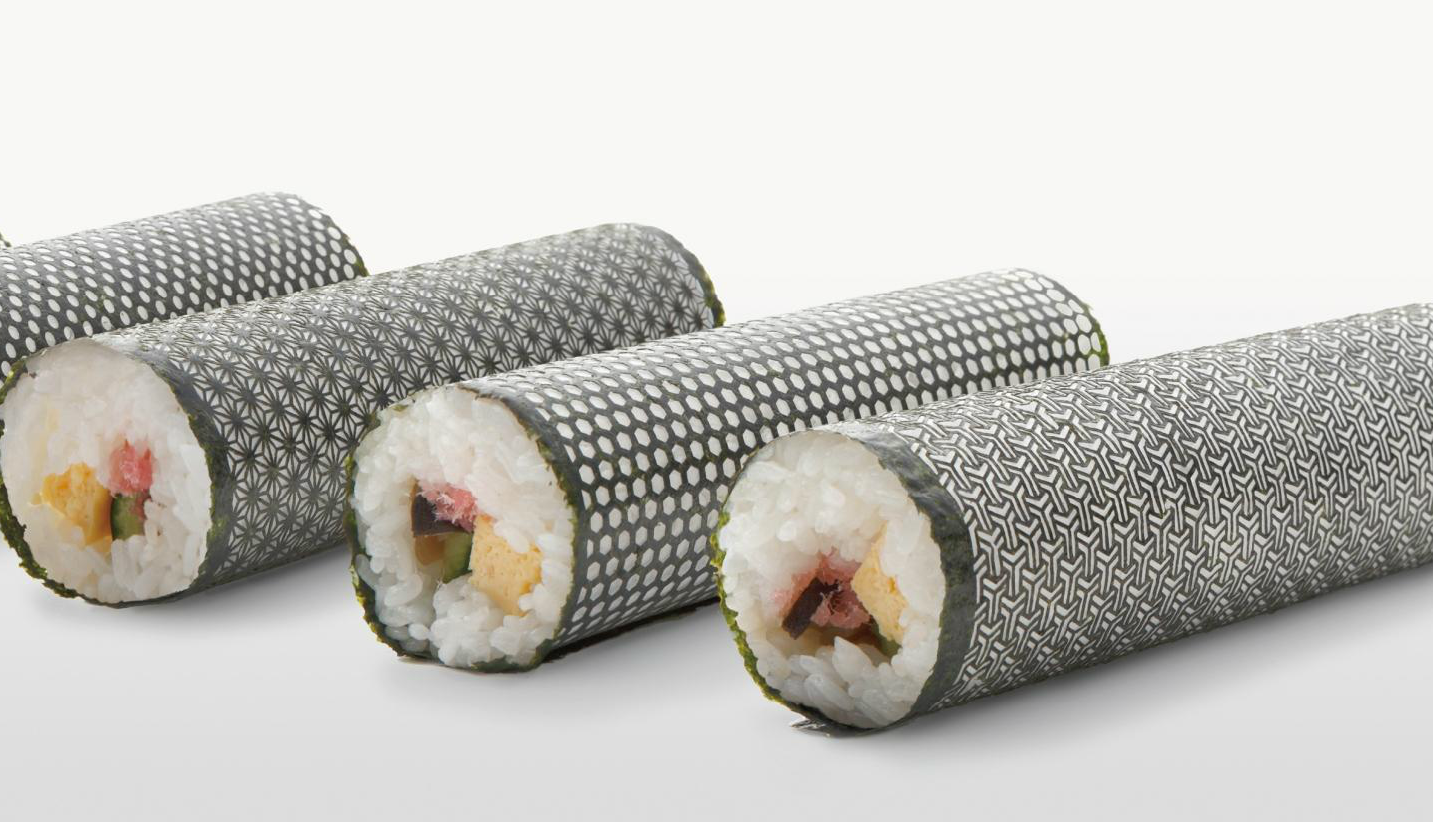 https://treeofmamre.files.wordpress.com/2012/04/screen-shot-2012-04-13-at-11-32-00-am.png
Personal Customization!
++ Cultural Activities
Fabbercize 2.0 
Fab Cinema
Fab Music
Fab Food
Fab Sports
Fab Fashion
Fab Karaoke
……………..
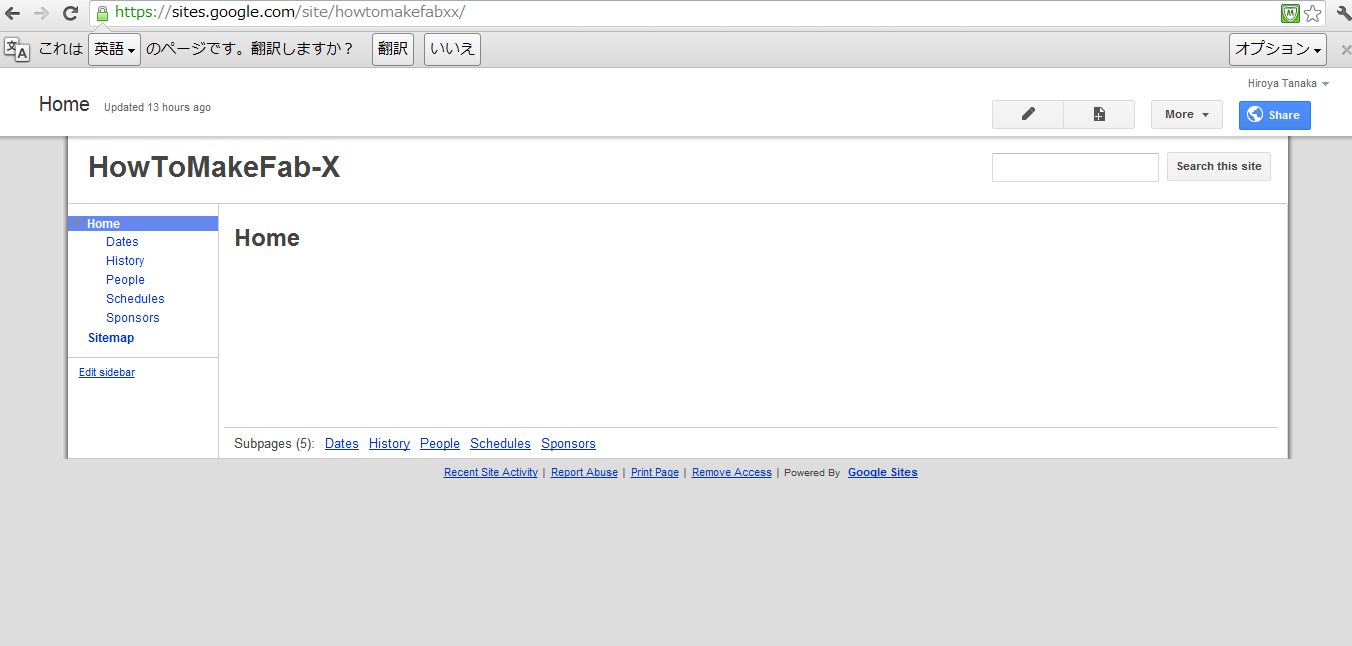 https://sites.google.com/site/howtomakefabxx/
Date?
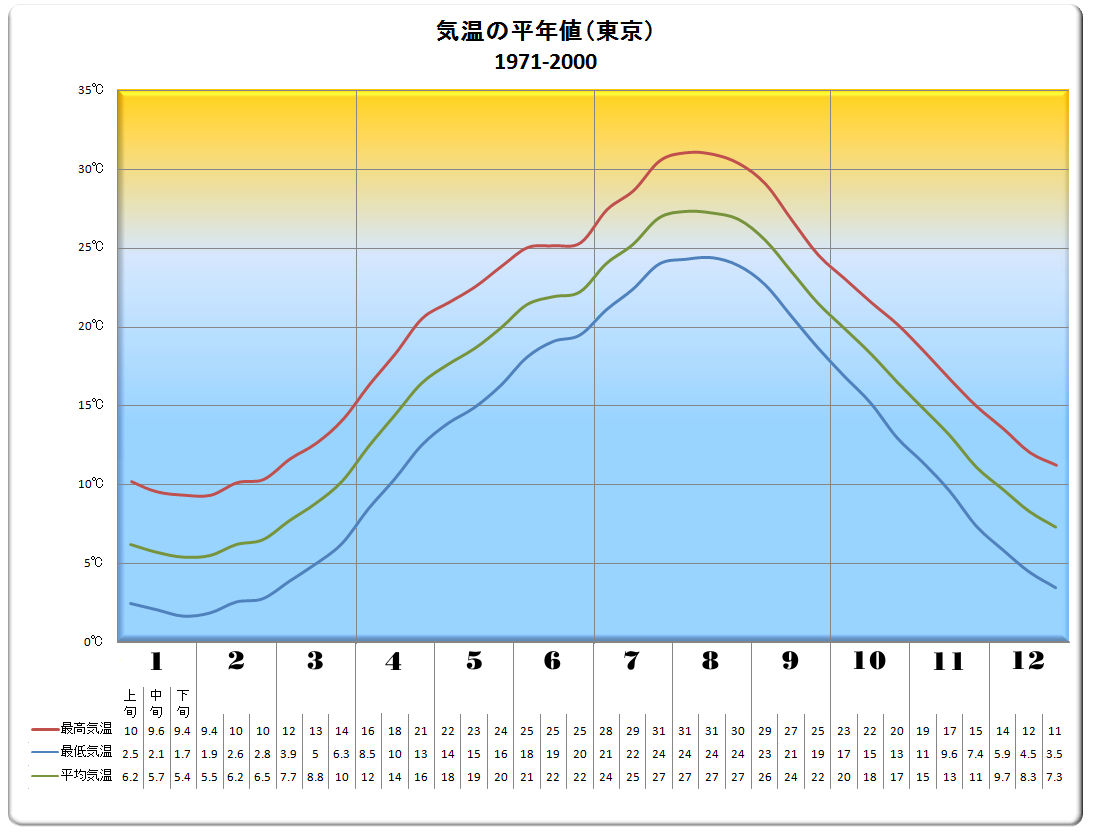 Tempereture
[Speaker Notes: セルシウス]
8/21 (wed)- 8/27(Tue)
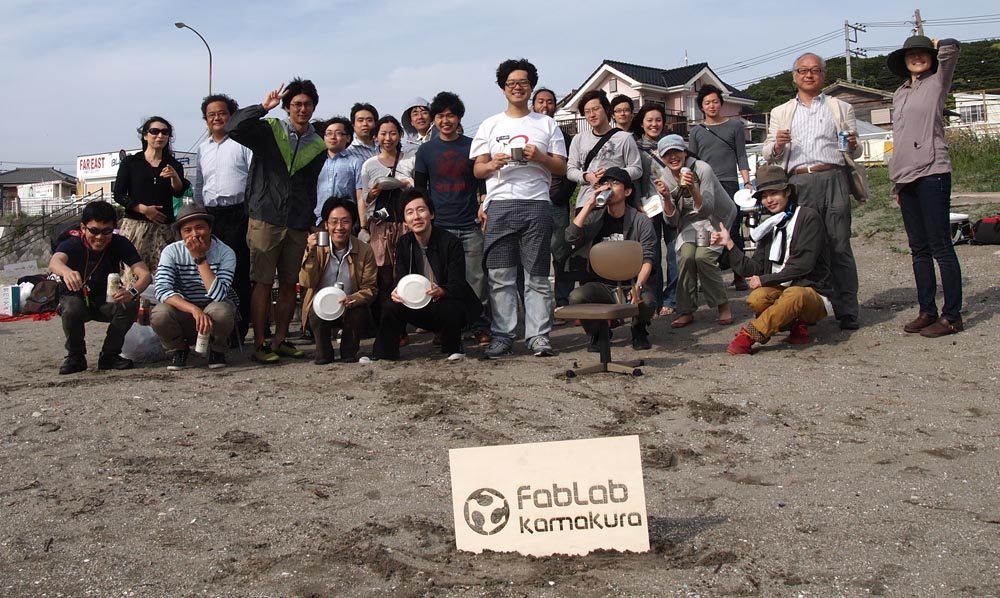 See you in Japan next year!